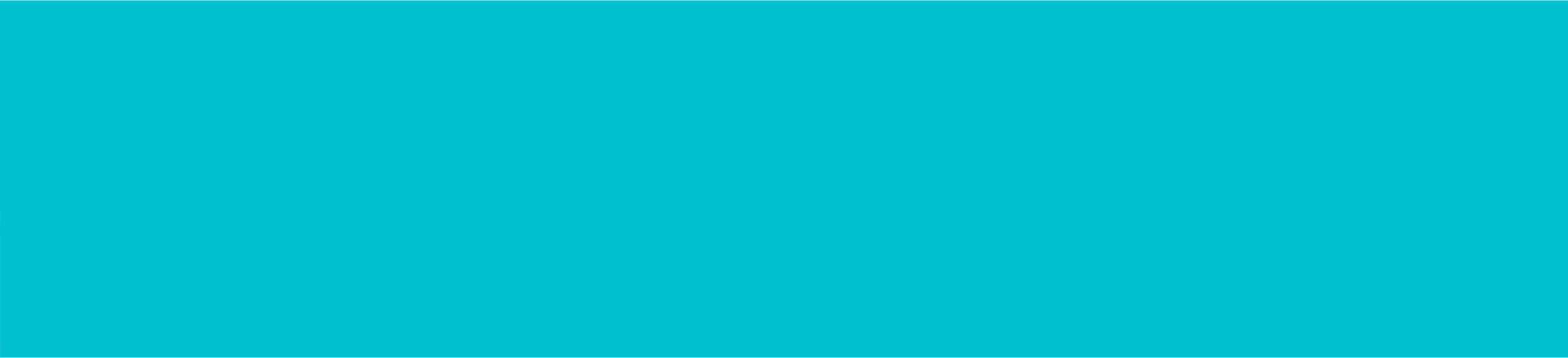 Bolsa de Trabajo
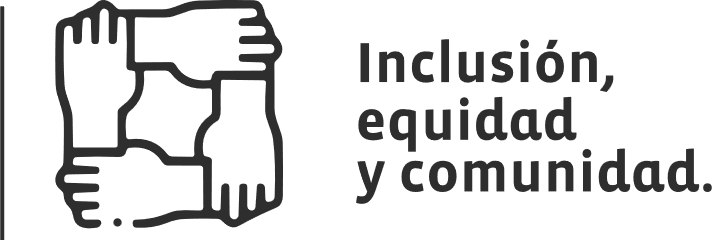 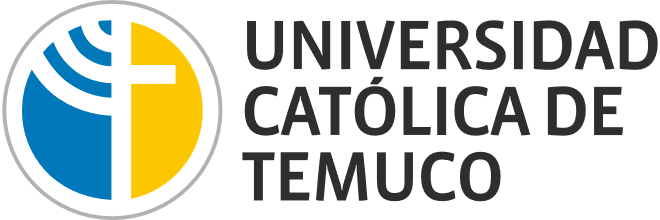 Enero 24
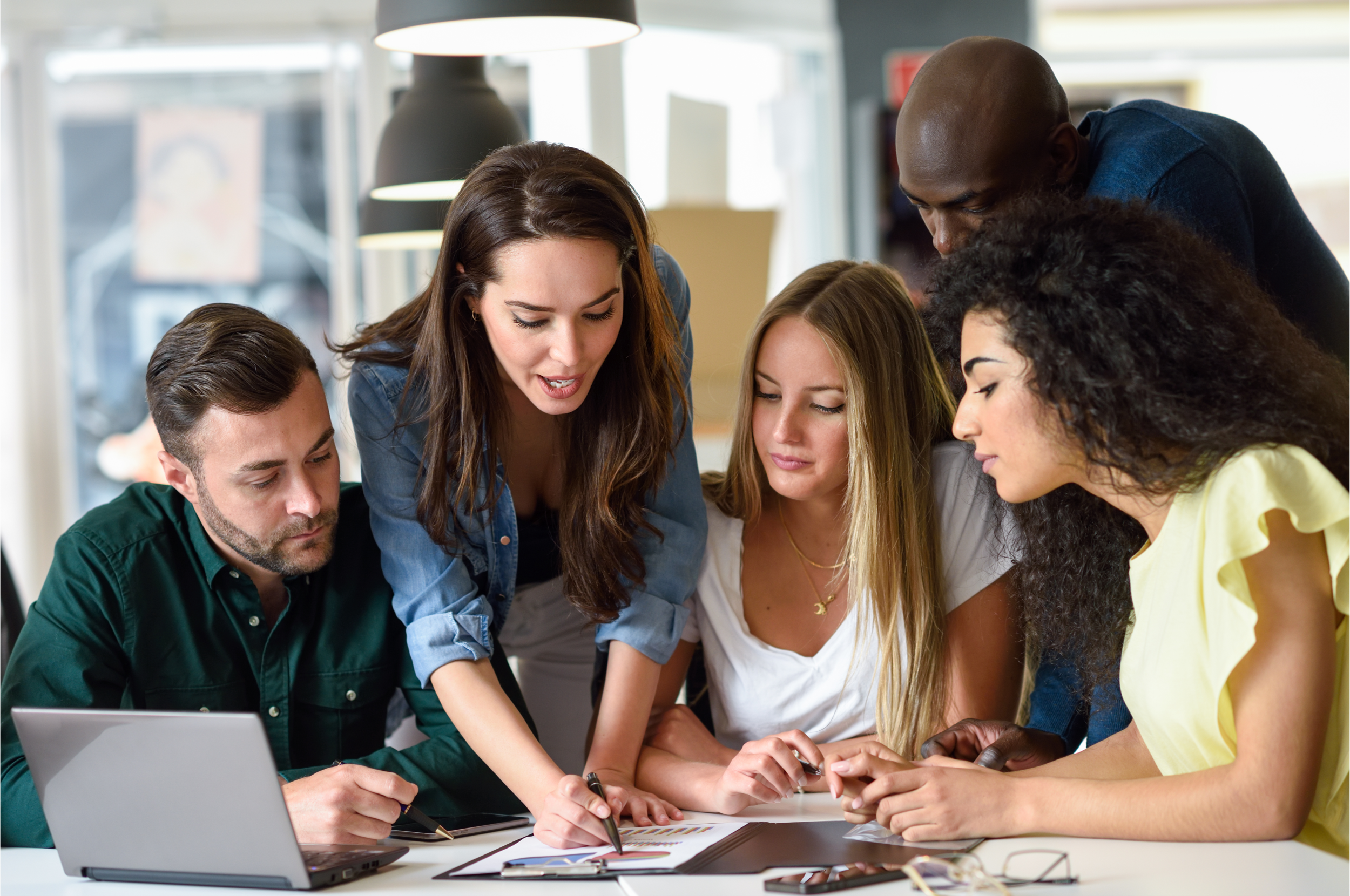 ¡Trabaja con nosotros!

Lorem ipsum dolor sit amet, consectetur adipiscing elit. Pellentesque eleifend congue nunc in suscipit. Vestibulum nec fringilla tellus. Integer convallis facilisis metus, quis porttitor mauris venenatis vel. Curabitur elementum quam accumsan erat finibus, ullamcorper cursus lorem tempus. Vivamus elementum risus vitae arcu sagittis vestibulum.
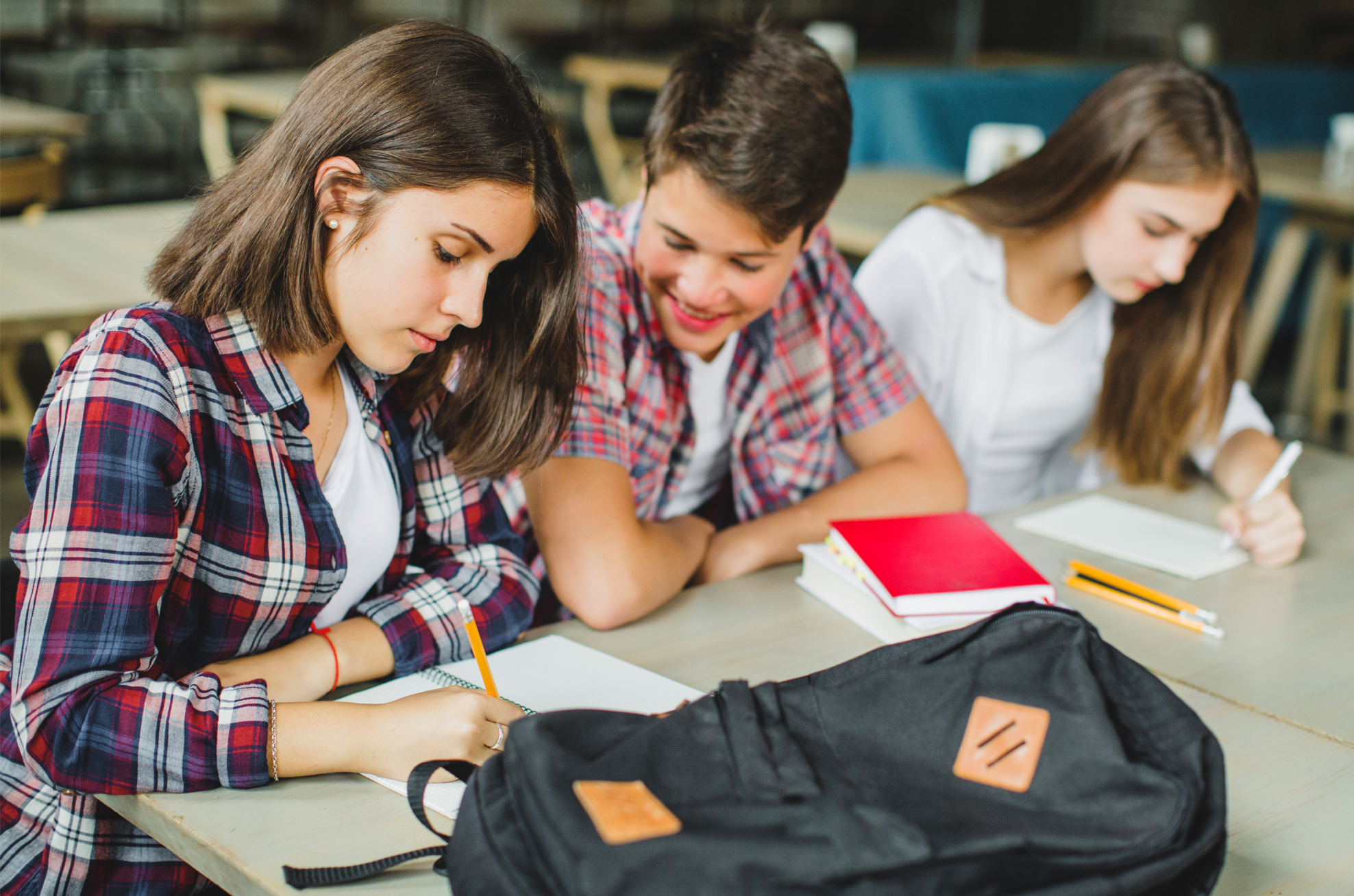 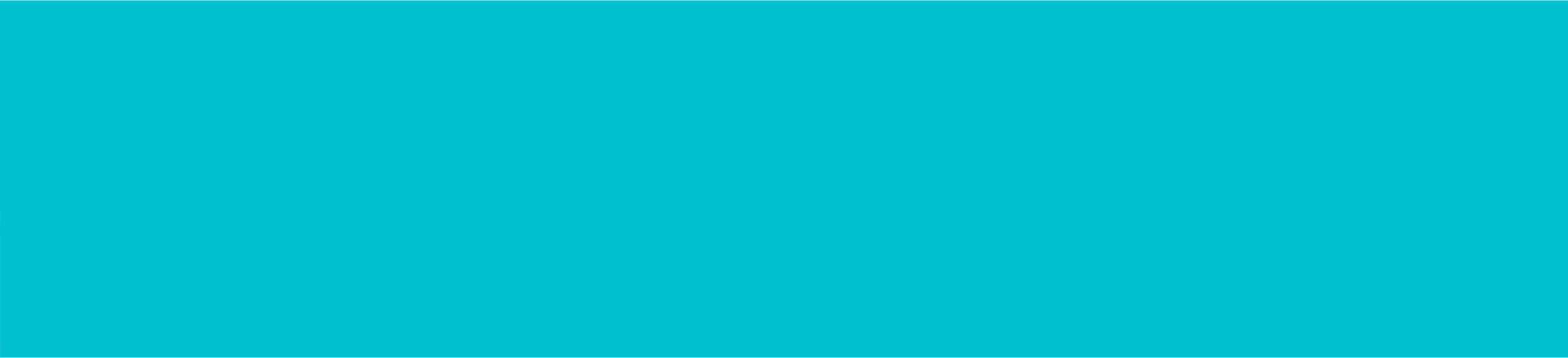 Consectetur adipiscing elit.

Lorem ipsum dolor sit amet, consectetur adipiscing elit. Pellentesque eleifend congue nunc in suscipit. Vestibulum nec fringilla tellus. Integer convallis facilisis metus, quis porttitor mauris venenatis vel.
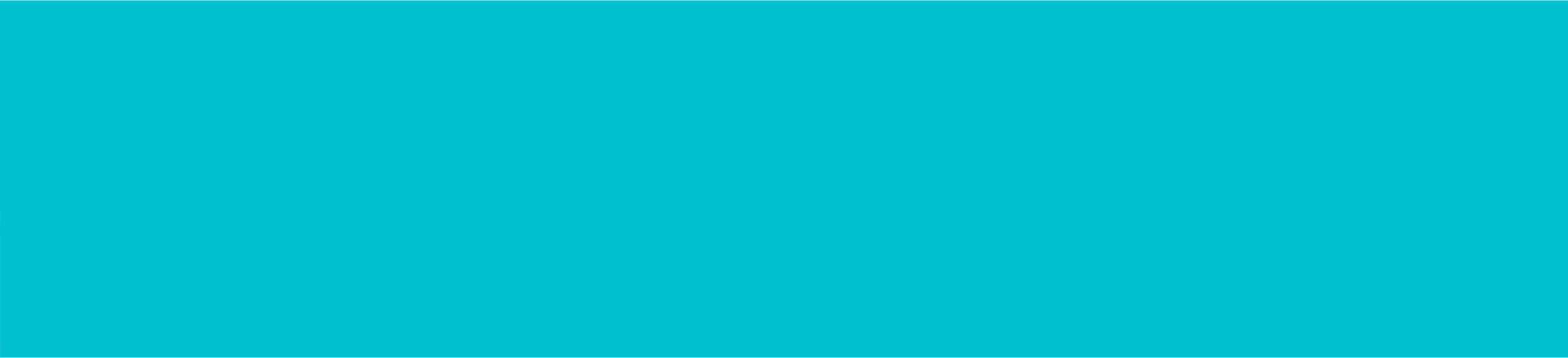 Postular aquí
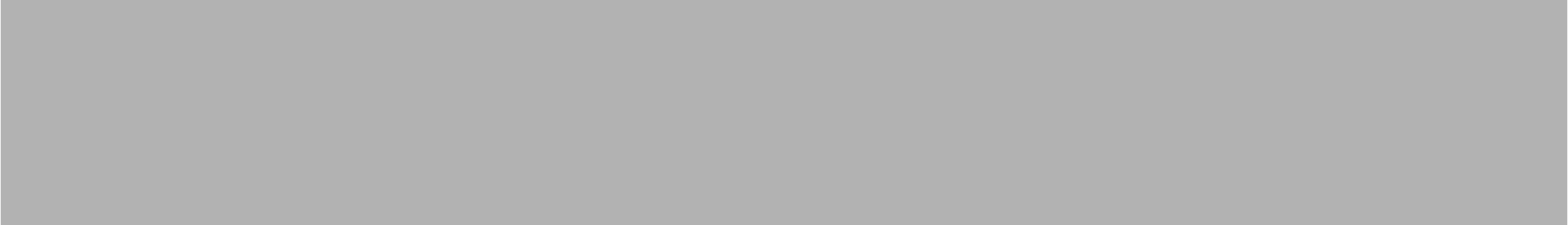 Exceped isimendamus
Iquiamus, quis quibus doluptur alique reperit atureiciis ut aliquis trquia siminci taquatium inullest in ni recust voluptatem contacto@uct.cl.
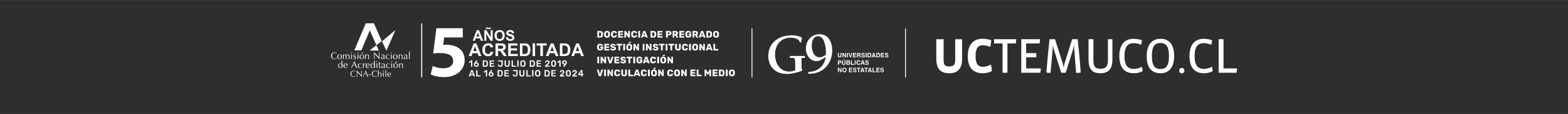